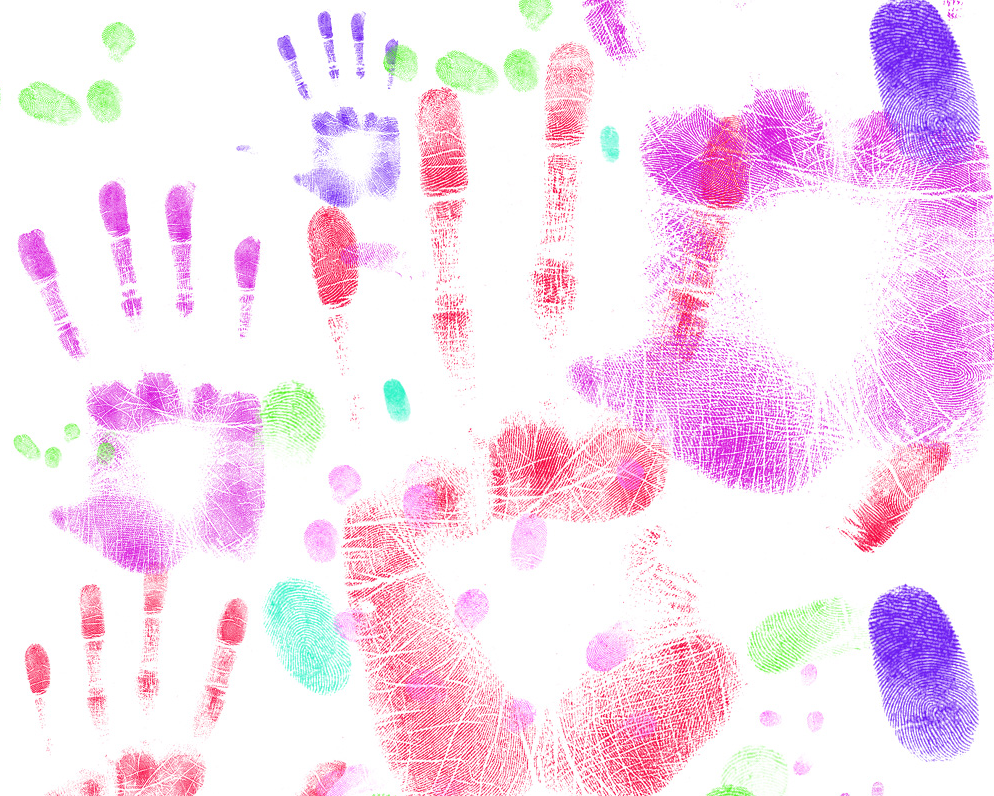 Secure Computation in the 
Real(ish) World
David Evans
University of Virginia
http://www.cs.virginia.edu/evans
http://www.MightBeEvil.com
Carnegie Mellon
20 April 2011
1
“Genetic Dating”
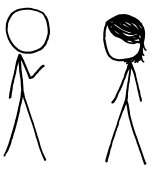 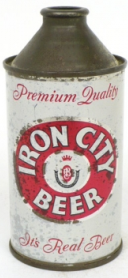 Alice
Bob
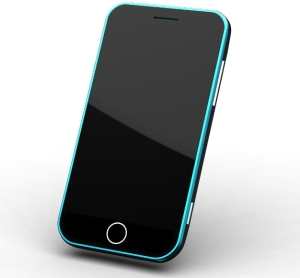 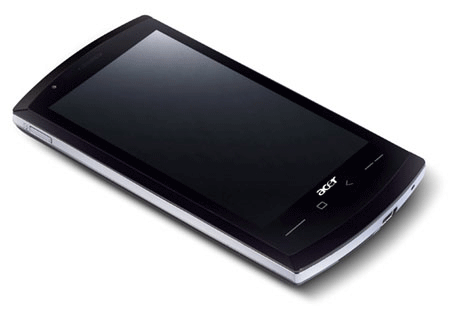 Genome Compatibility Protocol
Your offspring will have good immune systems!
WARNING!
Don’t Reproduce
Your offspring will have good immune systems!
WARNING!  
Don’t Reproduce
2
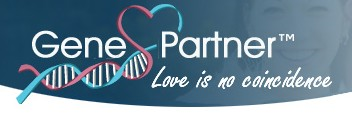 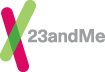 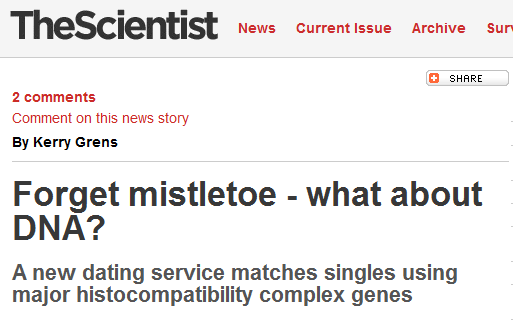 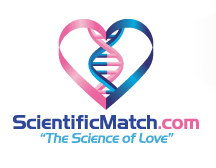 3
Genome Sequencing
1990: Human Genome Project starts, estimate $3B to sequence one genome ($0.50/base)
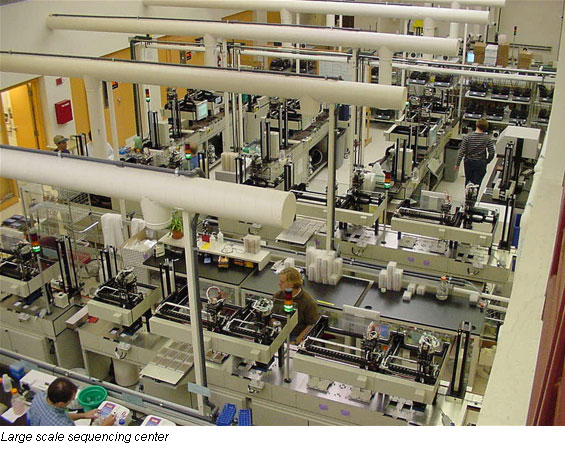 2000: Human Genome Project  declared complete, cost ~$300M
Whitehead Institute, MIT
4
Cost to sequence human genome
Moore’s Law prediction
(halve every 18 months)
5
Data from National Human Genome Research Institute: http://www.genome.gov/sequencingcosts
Cost to sequence human genome
Moore’s Law prediction
(halve every 18 months)
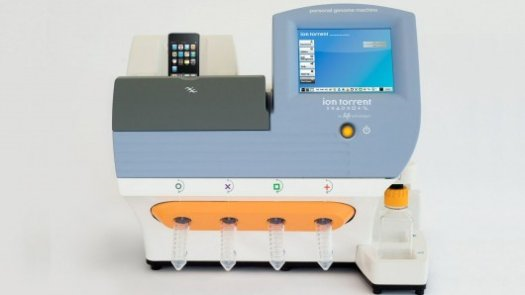 Ion torrent Personal Genome Machine
6
Data from National Human Genome Research Institute: http://www.genome.gov/sequencingcosts
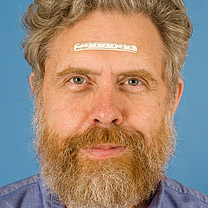 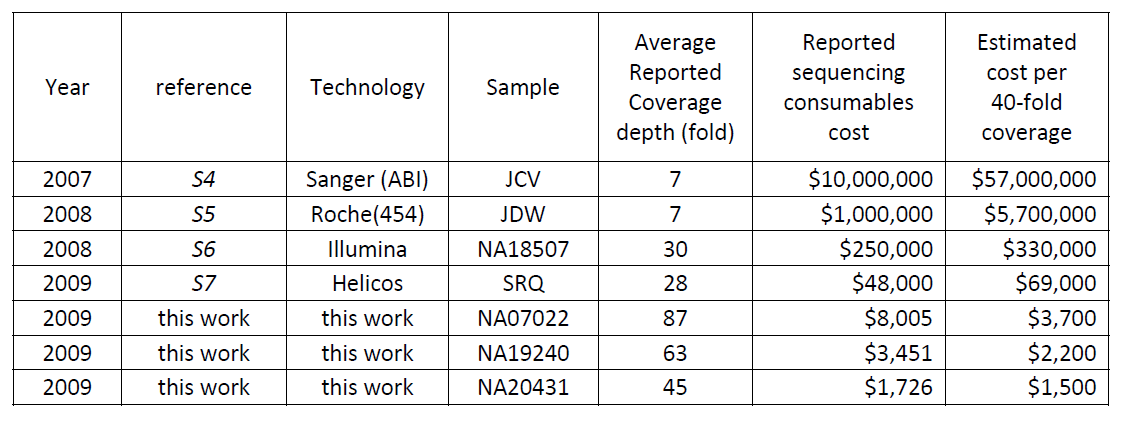 Human Genome Sequencing Using Unchained Base Reads on Self-Assembling DNA Nanoarrays.  Radoje Drmanac, Andrew B. Sparks, Matthew J. Callow, Aaron L. Halpern, Norman L. Burns, Bahram G. Kermani, Paolo Carnevali, Igor Nazarenko, Geoffrey B. Nilsen, George Yeung, Fredrik Dahl, Andres Fernandez, Bryan Staker, Krishna P. Pant, Jonathan Baccash, Adam P. Borcherding, Anushka Brownley, Ryan Cedeno, Linsu Chen, Dan Chernikoff, Alex Cheung, Razvan Chirita, Benjamin Curson, Jessica C. Ebert, Coleen R. Hacker, Robert Hartlage, Brian Hauser, Steve Huang, Yuan Jiang, Vitali Karpinchyk, Mark Koenig, Calvin Kong, Tom Landers, Catherine Le, Jia Liu, Celeste E. McBride, Matt Morenzoni, Robert E. Morey, Karl Mutch, Helena Perazich, Kimberly Perry, Brock A. Peters, Joe Peterson, Charit L. Pethiyagoda, Kaliprasad Pothuraju, Claudia Richter, Abraham M. Rosenbaum, Shaunak Roy, Jay Shafto, Uladzislau Sharanhovich, Karen W. Shannon, Conrad G. Sheppy, Michel Sun, Joseph V. Thakuria, Anne Tran, Dylan Vu, Alexander Wait Zaranek, Xiaodi Wu, Snezana Drmanac, Arnold R. Oliphant, William C. Banyai, Bruce Martin, Dennis G. Ballinger, George M. Church, Clifford A. Reid.  Science, January 2010.
George Church (Personal Genome Project)
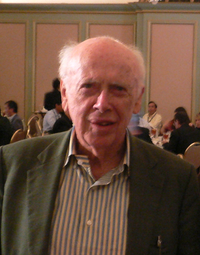 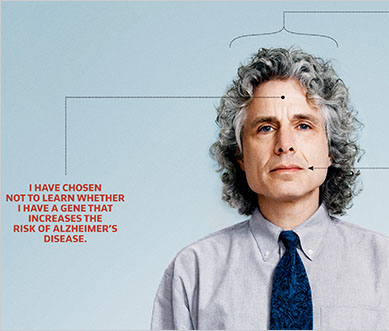 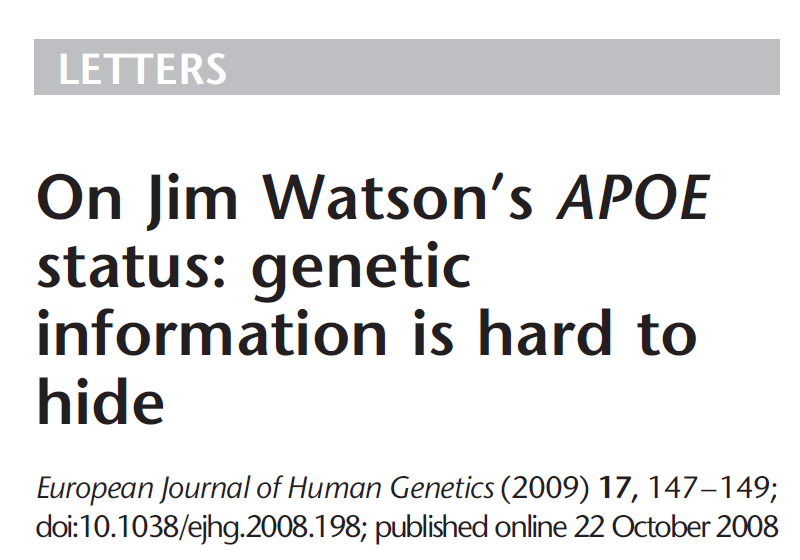 Steven Pinker (PGP-10)
8
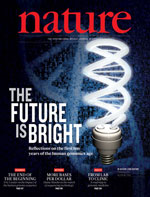 Dystopia
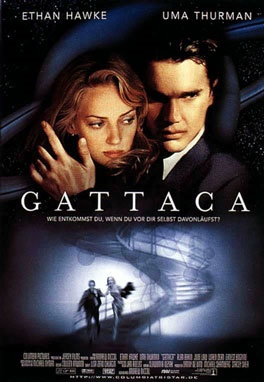 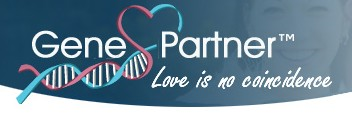 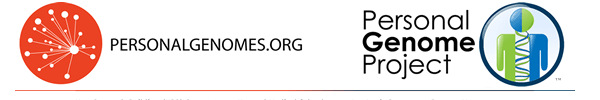 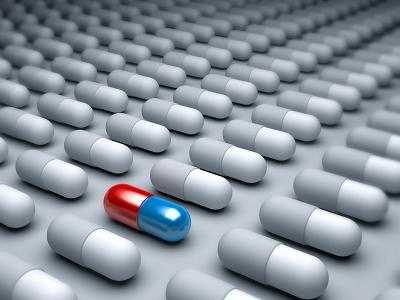 Personalized Medicine
9
Secure Two-Party Computation
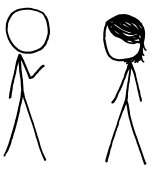 Bob’s Genome: ACTG…
Markers (~1000): [0,1, …, 0]
Alice’s Genome: ACTG…
Markers (~1000): [0, 0, …, 1]
Alice
Bob
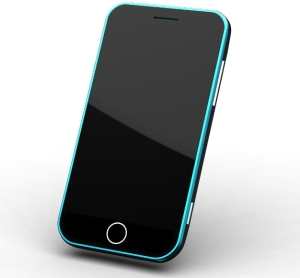 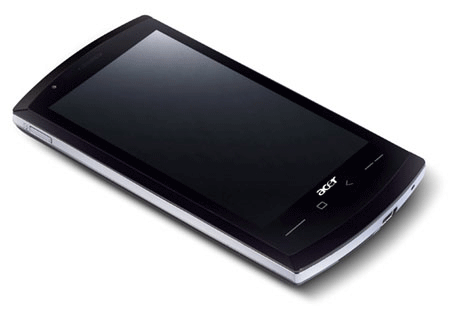 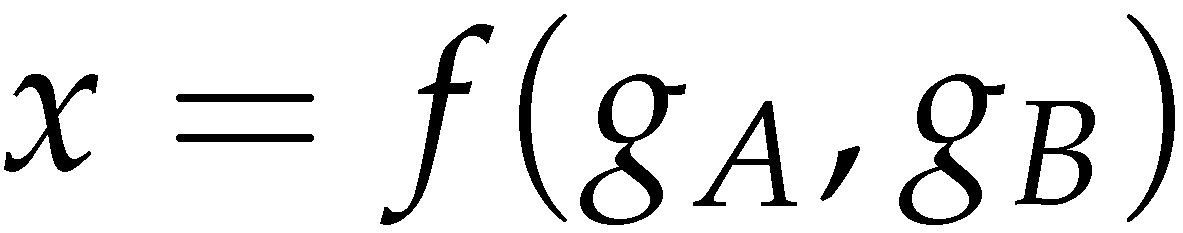 Can Alice and Bob compute a function of their private data, without exposing anything about their data besides the result?
10
Secure Function Evaluation
Alice (circuit generator)
Bob (circuit evaluator)
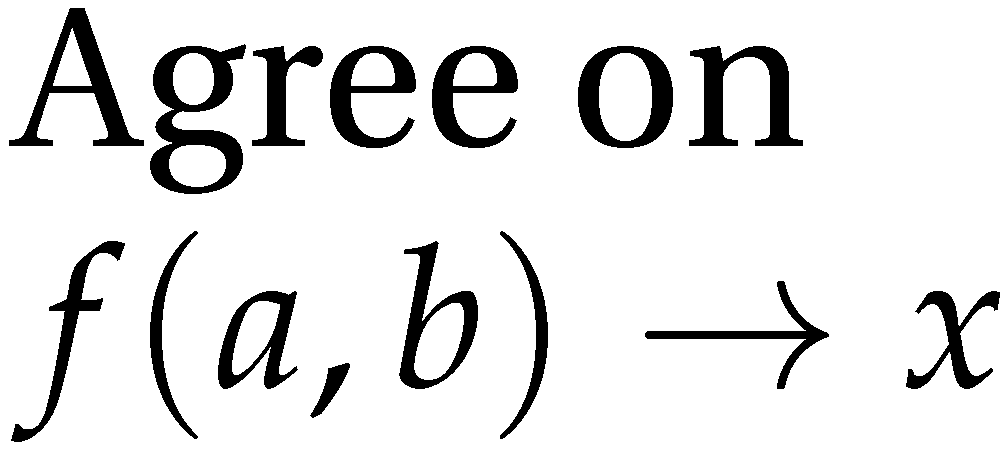 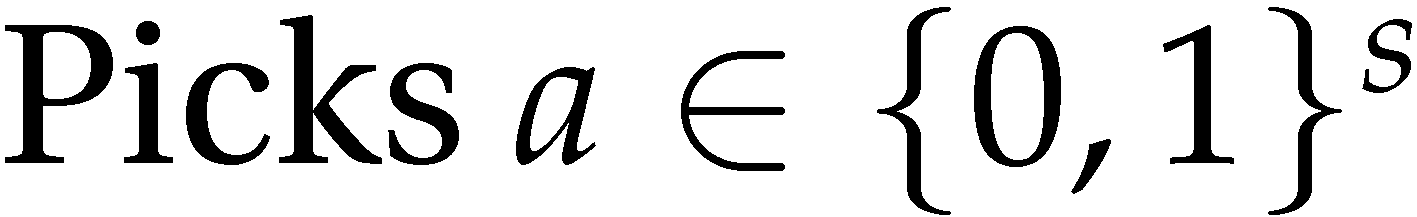 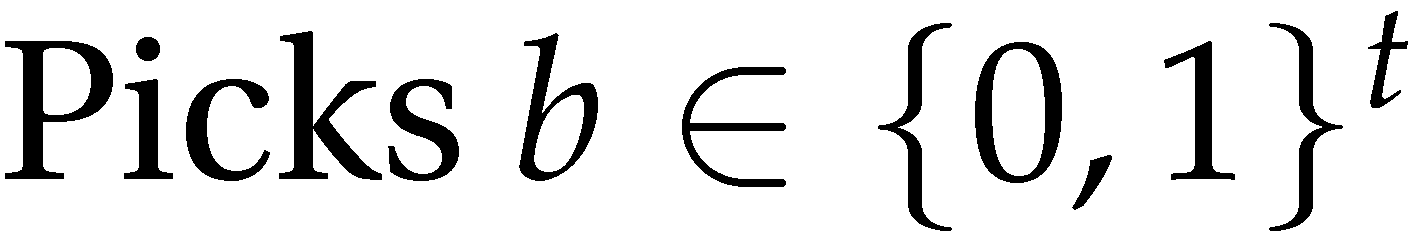 Garbled Circuit Protocol
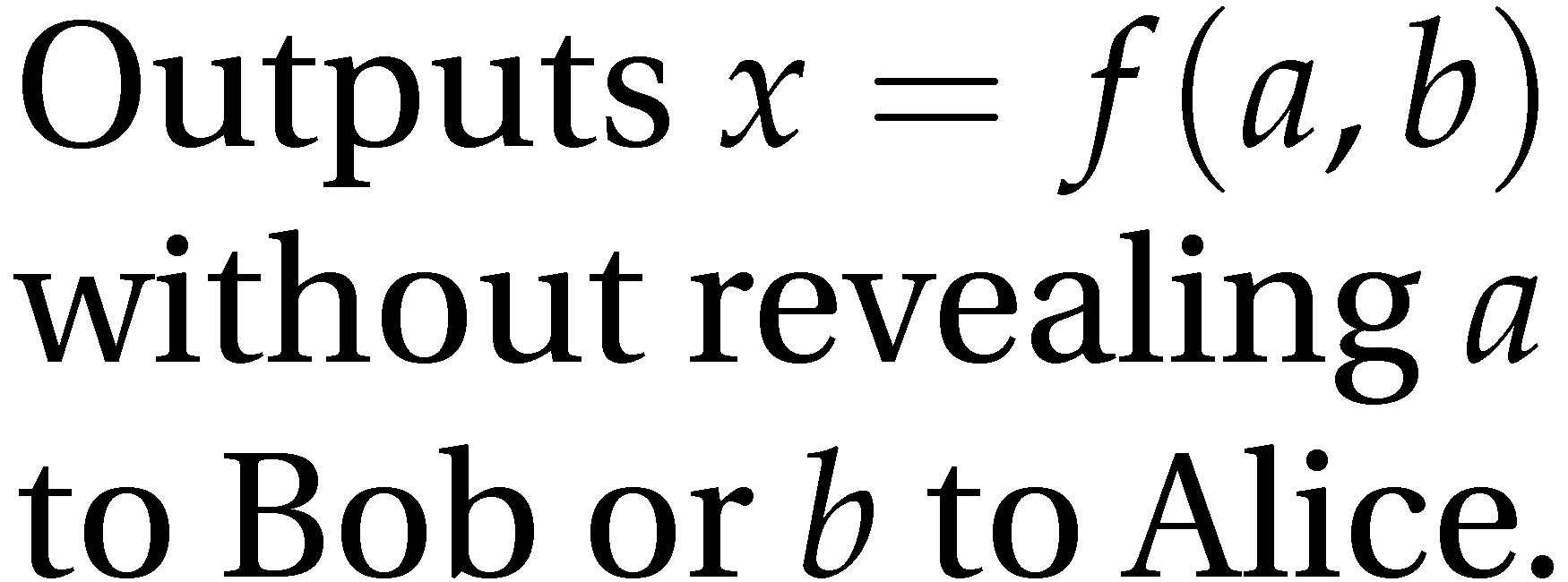 Andrew Yao, 1982/1986
Yao’s Garbled Circuits
a
b
AND
x
Computing with Meaningless Values?
a0 or a1
b0 or b1
ai, bi, xi are random values, chosen by the circuit generator but meaningless to the circuit evaluator.
AND
x0 or x1
Computing with Garbled Tables
Bob can only decrypt one of these!
a0 or a1
b0 or b1
ai, bi, xi are random values, chosen by the circuit generator but meaningless to the circuit evaluator.
AND
x0 or x1
Garbled Circuit Protocol
Alice (circuit generator)
Bob (circuit evaluator)
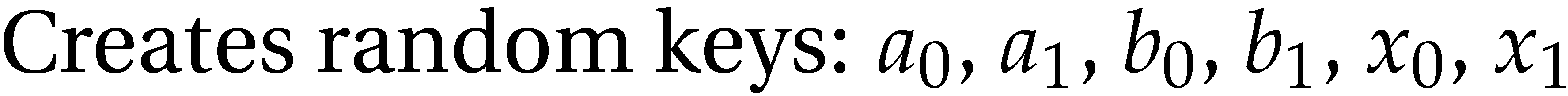 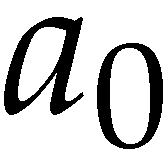 Sends ai to Bob based on her input value
How does the Bob learn his own input wires?
Primitive: Oblivious Transfer
Alice
Bob
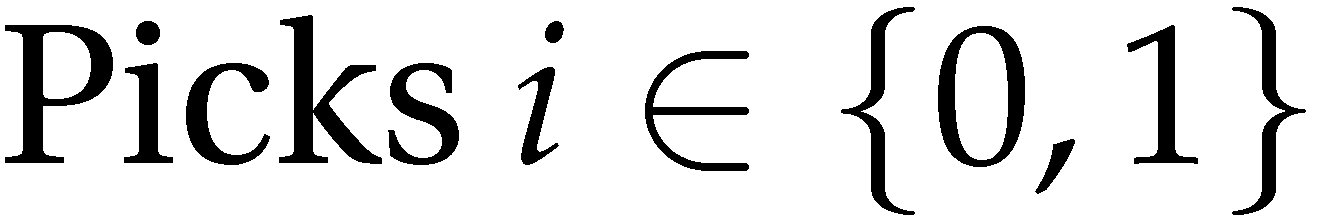 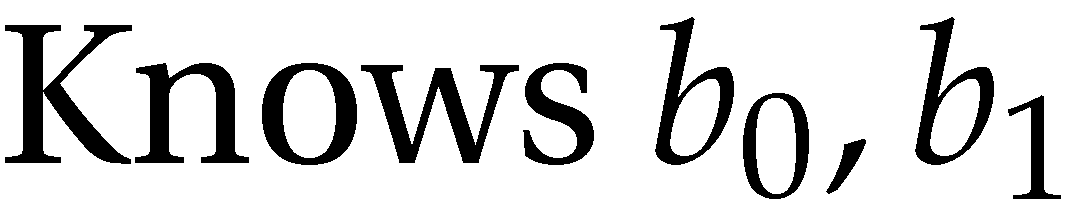 Oblivious Transfer Protocol
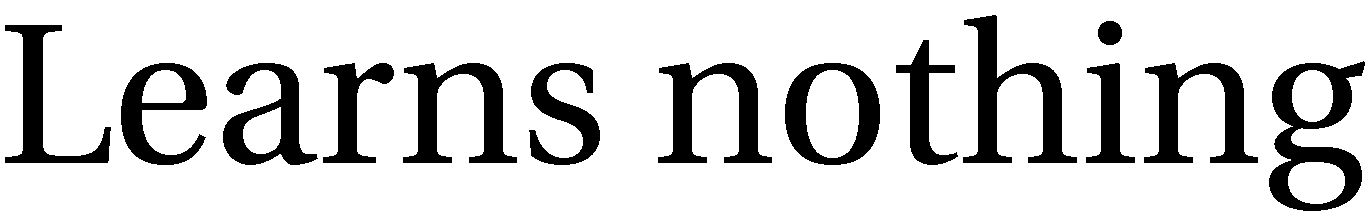 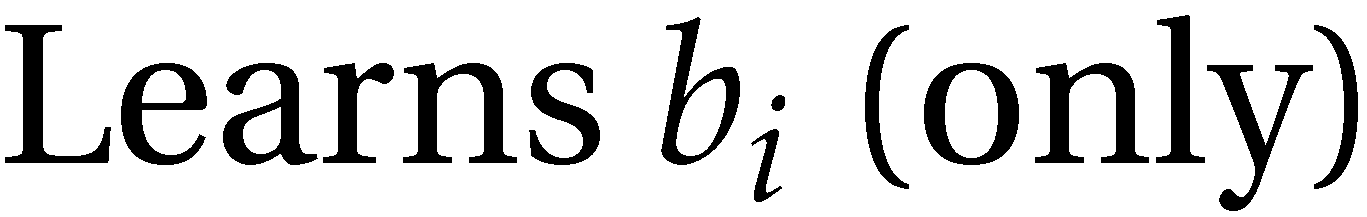 Oblivious:  Alice doesn’t learn which secret Bob obtains
Transfer:    Bob learns one of Alice’s secrets
Rabin, 1981; Even, Goldreich, and Lempel, 1985; many subsequent papers
Chaining Garbled Circuits
a1
a0
b1
b0
AND
AND
x1
x0
OR
x2
…
We can do any computation privately this way!
17
Threat Model
Semi-Honest (Honest But Curious) Adversary
	Adversary follows the protocol as specified (!)
	Curious adversary tries to learn more from 	protocol execution transcript
Garbled Circuits security proofs depend on this very weak model
Amount of information that could leak is probably small
General techniques for converting protocols secure in semi-honest model to resist malicious adversary.
Possibility to use software attestation to validate executing code?
18
Building Computing Systems
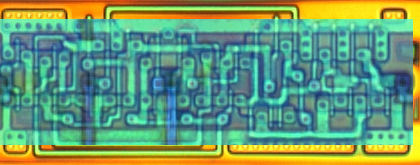 19
Fairplay
Bob
Alice
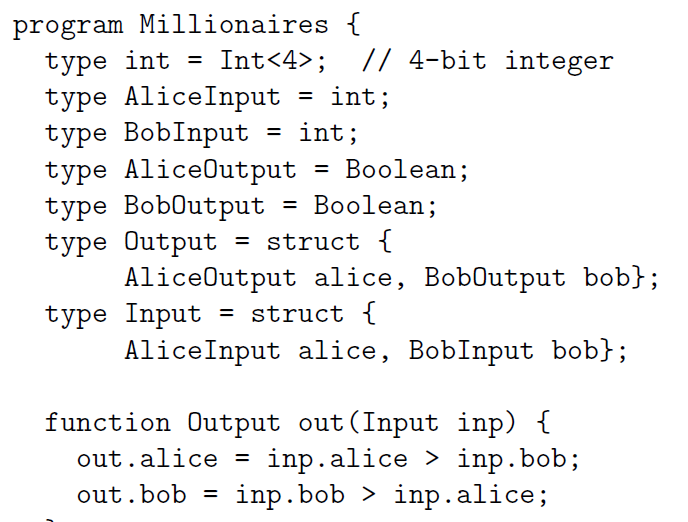 SFDL Compiler
SFDL Compiler
Circuit 
(SHDL)
SFDL Program
Garbled Tables Generator
Dahlia Malkhi, Noam Nisan, Benny Pinkas and Yaron Sella [USENIX Sec 2004]
Garbled Tables Evaluator
20
(Un)Fairplay?
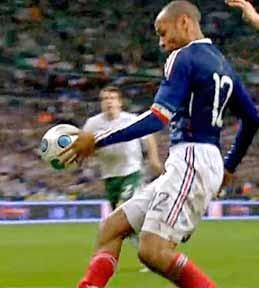 An alternative approach to our protocols would have been to apply Yao’s generic secure two-party protocol to the recognition algorithm. This would have required expressing the algorithm as a circuit which computes and compares many Hamming distances, and then sending and computing that circuit. … We therefore believe that the performance of our protocols is significantly better than that of applying generic protocols.
Margarita Osadchy, Benny Pinkas, Ayman Jarrous, Boaz Moskovich. 
SCiFI – A System for Secure Face Identification. Oakland 2010.
Protocol 1 (generic SMC) is very fast. Protocol 1 is ideal for small strings because the entire computation is performed in one round, but the circuit size is extremely large for longer strings. Our prototype circuit compiler can compile circuits for problems of size (200, 200) but uses almost 2 GB of memory to do so. Significantly larger circuits would be constrained by available memory for constructing their garbled versions.
Somesh Jha, Louis Kruger, Vitaly Shmatikov. 
Towards Practical Privacy for Genomic Computation.  Oakland 2008.
21
Faster Garbled Circuits
Circuit-Level Application
Circuit Structure
Circuit Structure
GC Framework (Generator)
GC Framework
(Evaluator)
x21
x31
x41
x51
x60
x71
Gates can be evaluated as they are generated: pipelining
Gates can be evaluated in any topological sort order: parallelizing
Garbled evaluation can be combined with normal execution
22
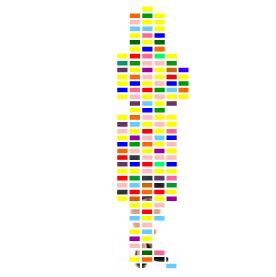 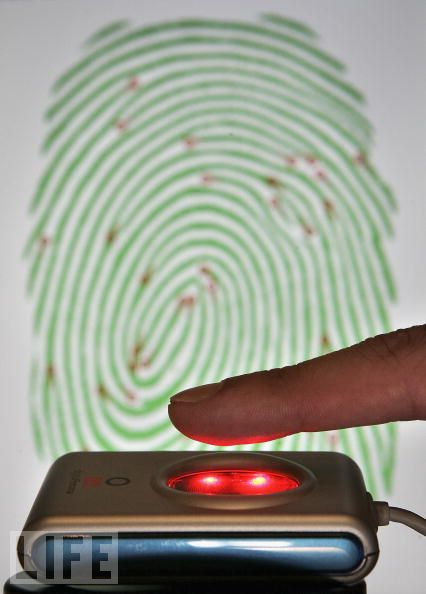 Private Personal Genomics
Applications
Privacy-Preserving Biometric Matching
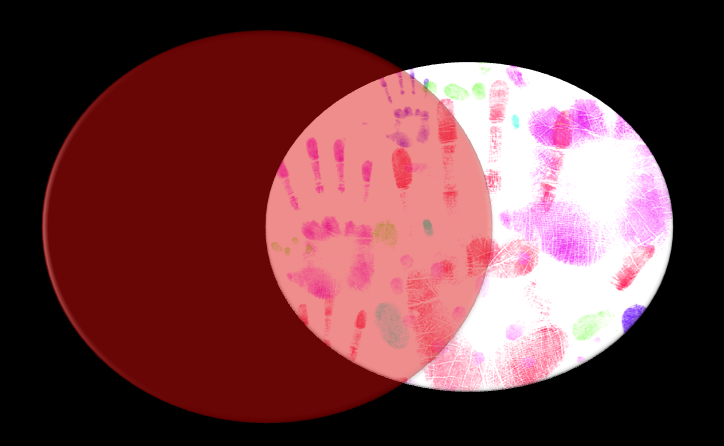 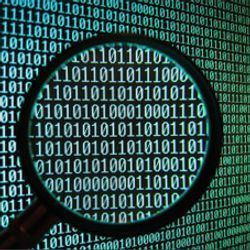 Private AES Encryption
Private Set Intersection
23
Heterozygous Recessive Risk
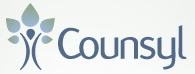 Alice
carrier
Bob
cystic fibrosis
Alice’s Heterozygous Recessive genes:  { 5283423, 1425236, 839523, … }  
Bob’s Heterozygous Recessive genes:    { 5823527, 839523, 169325, … }
Goal: find the intersection of A and B
24
Bit Vector Intersection
Alice’s Recessive genes:  
{ 5283423, 1425236, 839523, … }
Bob’s Recessive genes:   
{ 5823527, 839523, 169325, … }
[ PAH, PKU, CF, … ]
[ 0, 0, 1, 0, 0, 0, 1, 0, 1, 1, 0]
[ 0, 0, 1, 0, 0, 0, 0, 0, 1, 0, 0]
. . .
AND
AND
AND
. . .
Bitwise AND
25
Scaling
What if there are millions of possible diseases?
	Length of bit vector: 
		number of possible values 
		(2L where L is number of bits for each value)
Other private set intersection problems:
   Do Alice and Bob have any friends in common?
   Data mining problems: combine medical records across hospitals
   Two companies want to do joint marketing to common customers
26
Pairwise Comparison
randomly permute A
randomly permute B
for i in range(0, n-1):
    for j in range(0, n-1):
         if A[i] = B[j] output A[i]
data-oblivious algorithm
A[1]
A[2]
A[0]
A[3]
n2 comparisons
B[0]
B[3]
B[1]
B[2]
27
Short-Circuit Pairwise Comparison
for i in range(0, n-1): 
    mask[i] = false
for i in range(0, n-1):
    for j in range(0, n-1):
         if not mask[i] and A[i] = B[j]:
             reveal A[i] to both
             mask[i] = true
             break
28
Short-Circuit Analysis
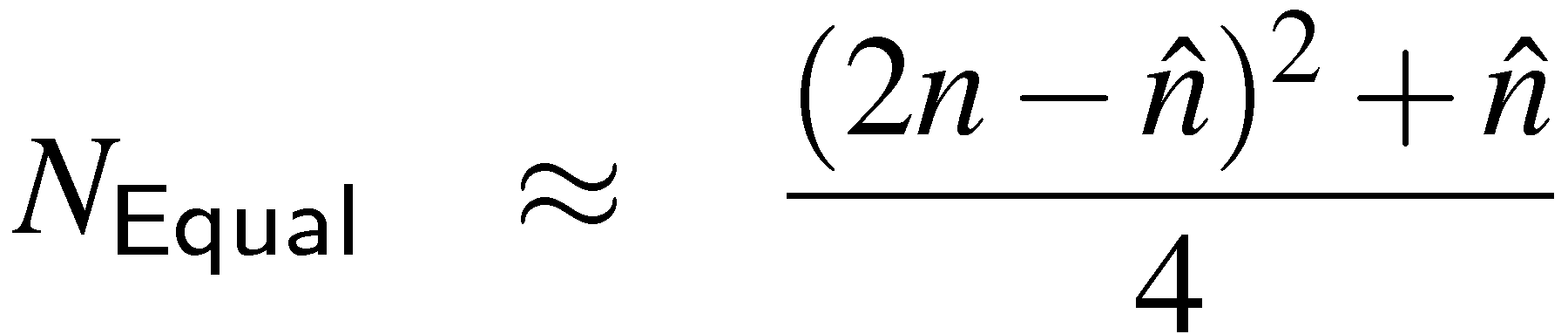 Number of Garbled Equal Circuits 
(n = 100)
½ of elements joint: save 43% of effort
Fraction of Input Set in Intersection
29
Scaling
Other private set intersection problems:
   Do Alice and Bob have any friends in common?
   Data mining problems: combine medical records across hospitals
   Two companies want to do joint marketing to common customers
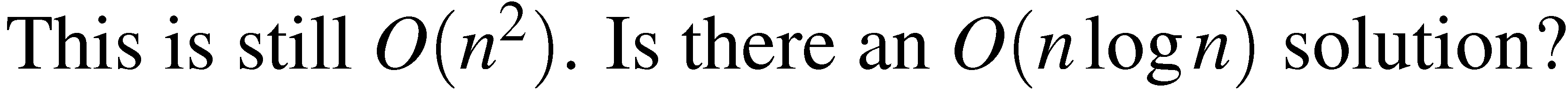 30
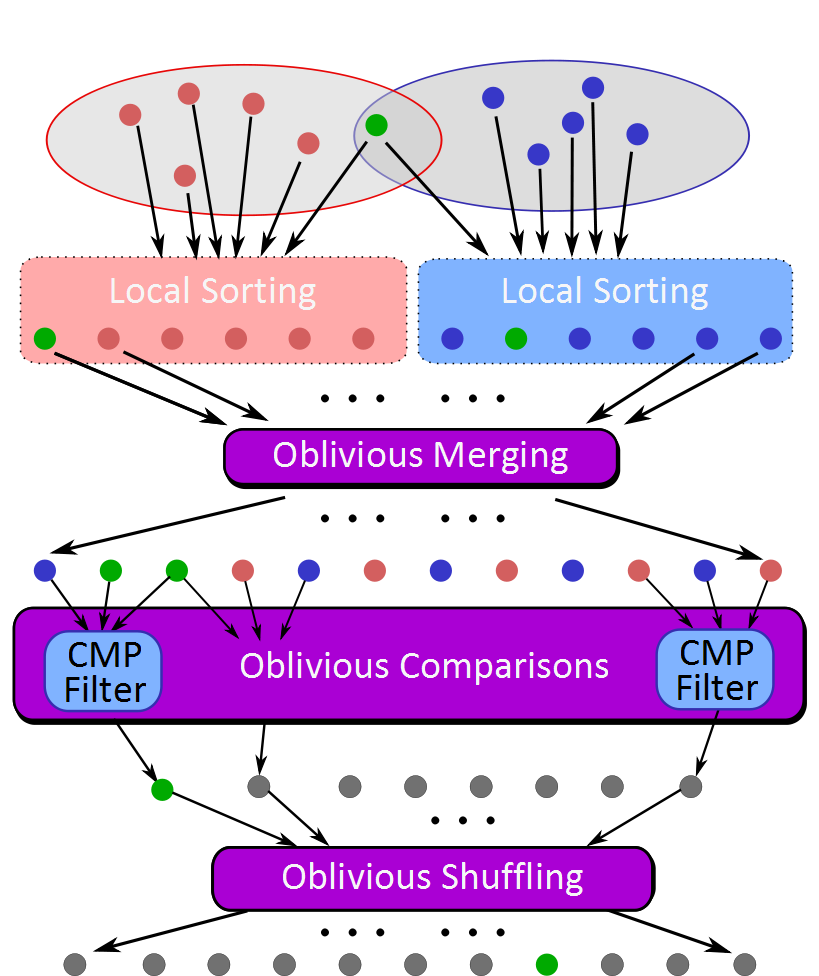 Sort: Take advantage of total order of elements
Sort-Compare-Shuffle
Compare adjacent elements
Shuffle to hide positions
31
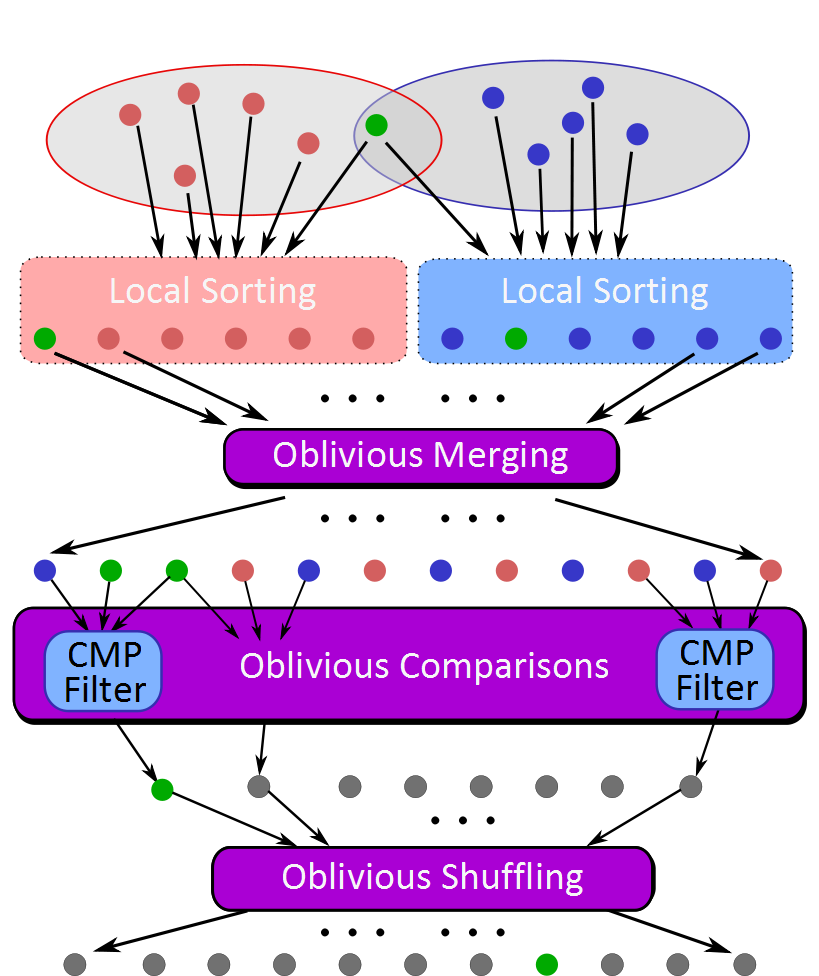 Sort: Take advantage of total order of elements
Sort-Compare-Shuffle
Compare adjacent elements
Shuffle to hide positions
32
1
1
1
1
1
2
2
4
2
4
3
3
3
3
9
4
4
2
4
7
Bitonic Sorting
5
4
5
4
5
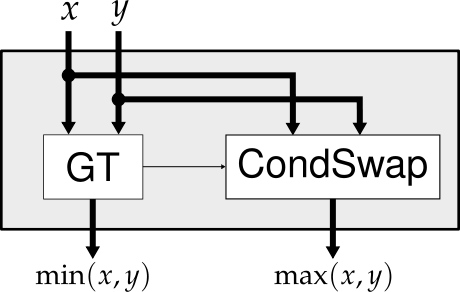 4
5
4
5
4
7
9
9
7
3
7
9
7
9
2
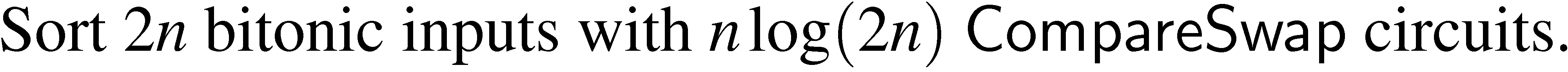 33
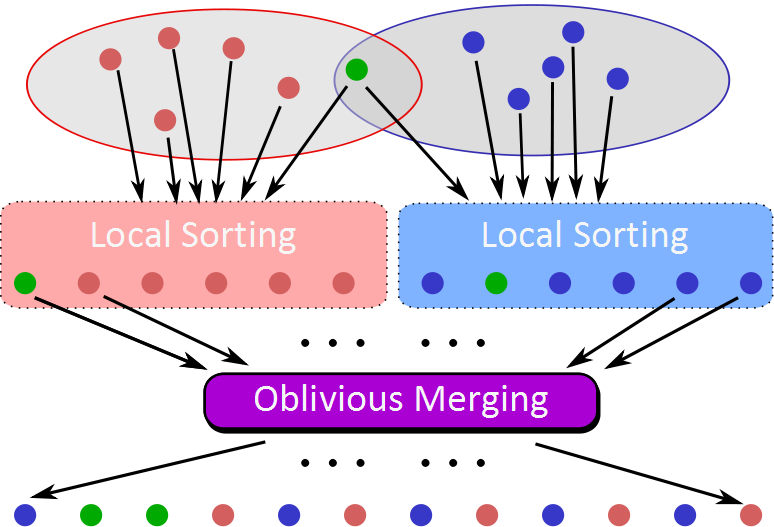 …
CMP
Filter
CMP
Filter
CMP
Filter
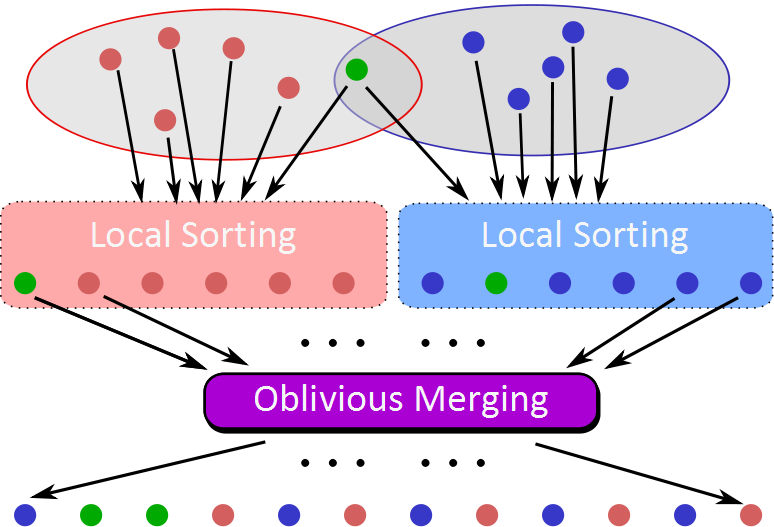 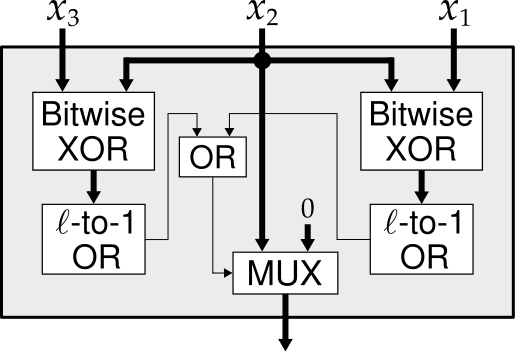 CMP3
Filter
CMP3
Filter
CMP3
Filter
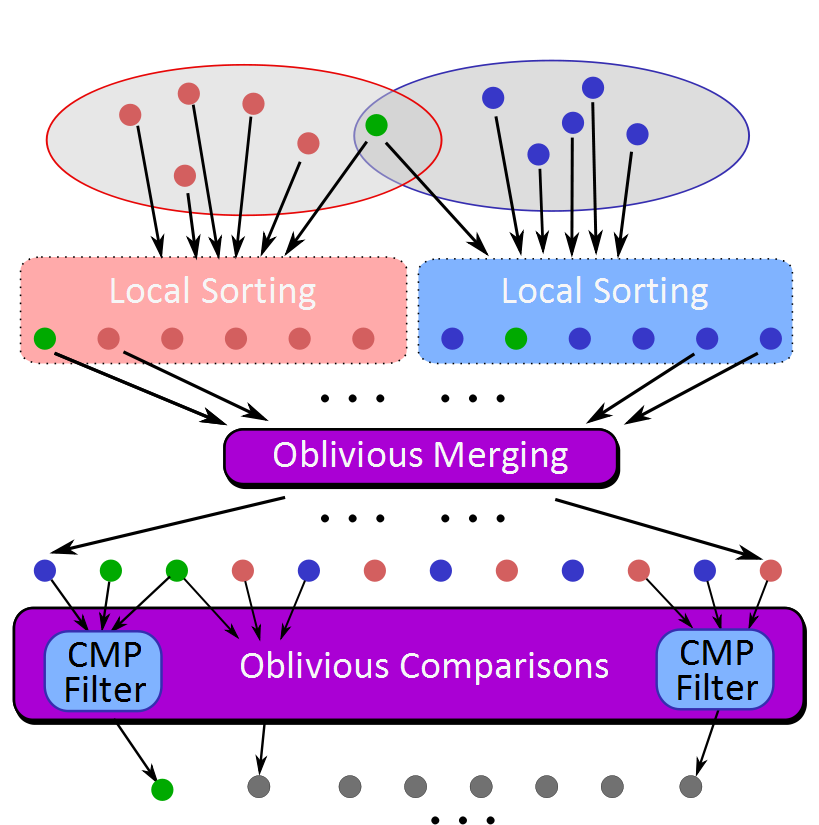 Can’t reveal results yet!  Position leaks information.
36
Oblivious Shuffling
Homomorphic Encryption Shuffling Protocol
	Add random mask, permute, exchange and 	reveal
    Expensive
Sort
	Simple…but expensive
Random Permutation
37
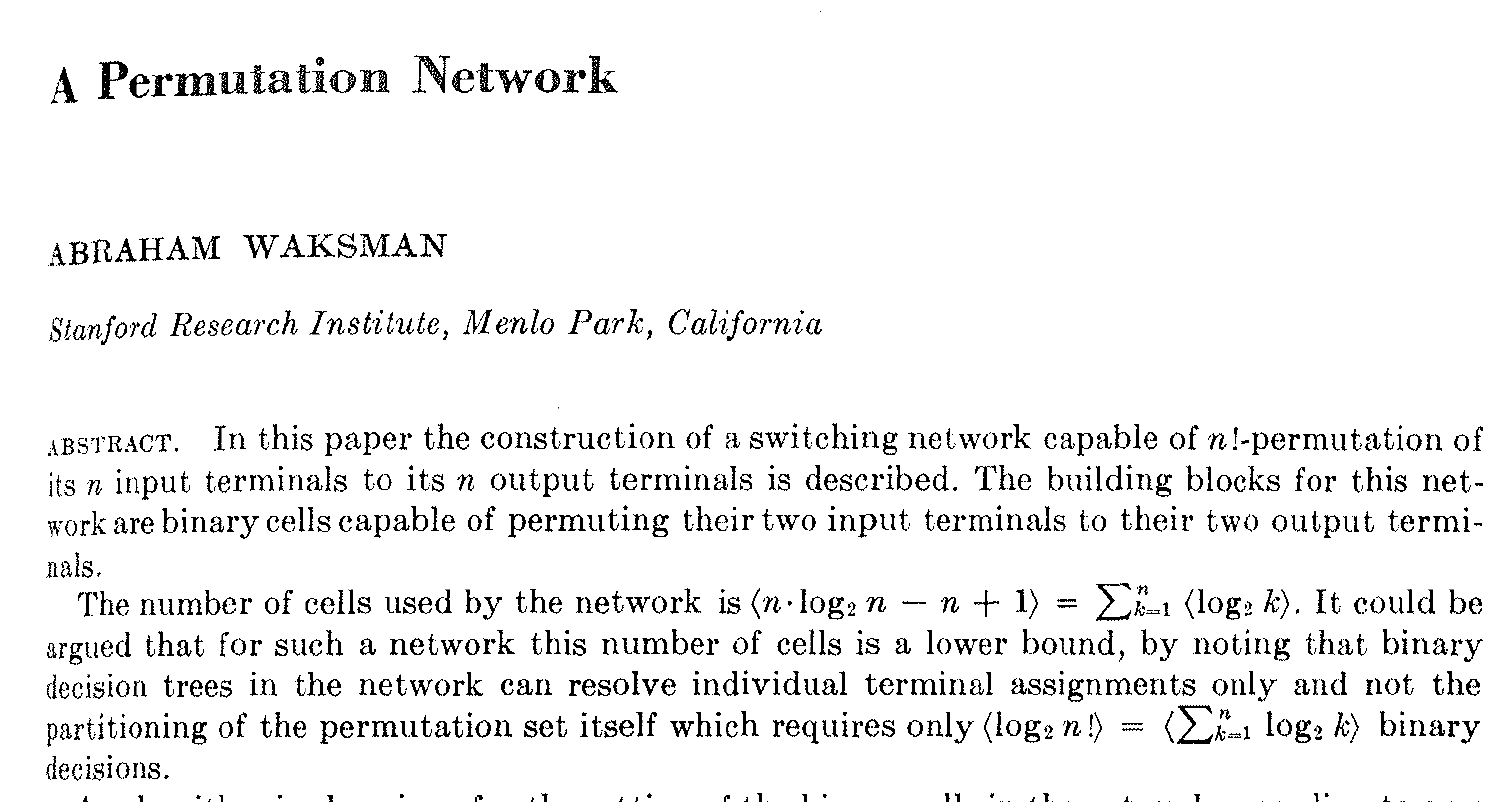 Journal of the ACM, January 1968
38
I do not imagine that many of the Turing lecturers who will follow me will be people who were acquainted with Alan Turing. … Although a mathematician, Turing took quite an interest in the engineering side of computer design… Turing’s contribution to this discussion was to advocate the use of gin, which he said contained alcohol and water in just the right proportions …
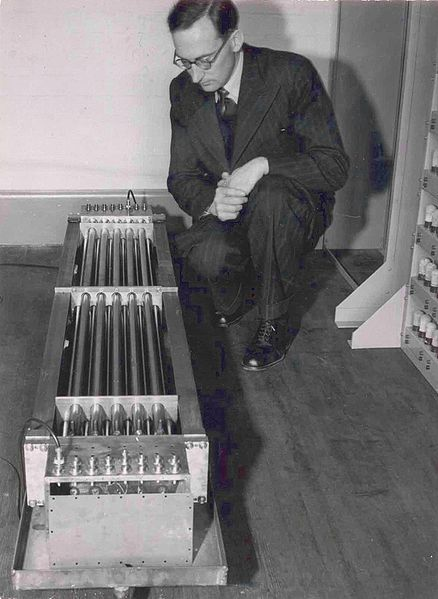 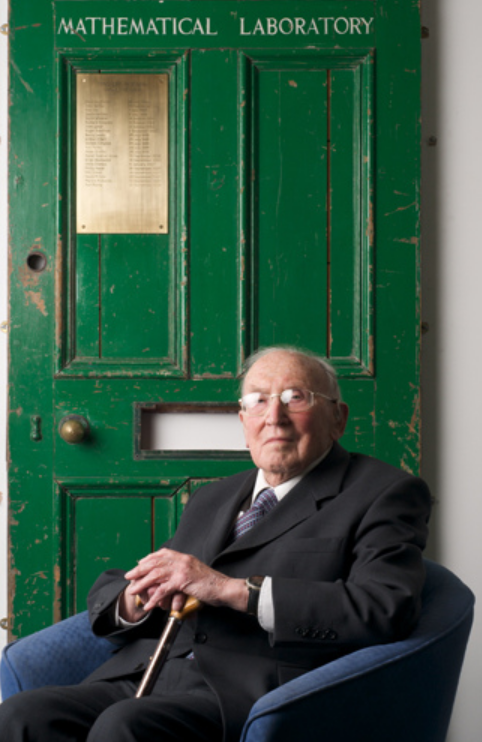 Sir Maurice Wilkes (1913-29 Nov 2010), Computers Then and Now 
(1967 Turing Award Lecture)
39
flickr: rolandeva
Waksman Network
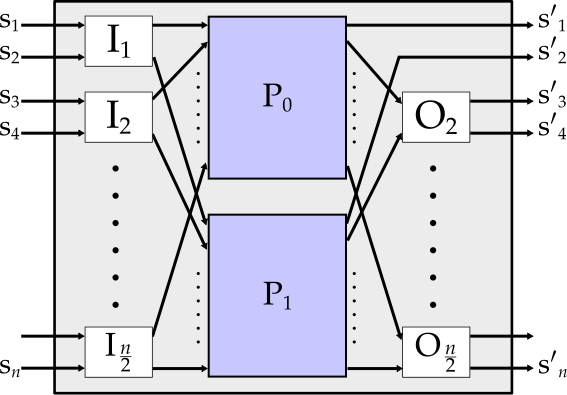 Same circuit can generate any permutation: 
select a random permutation, and pick swaps
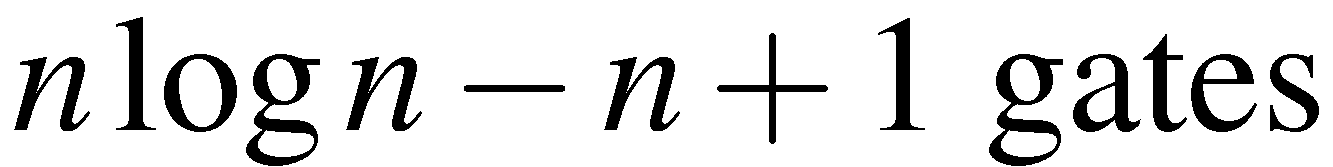 40
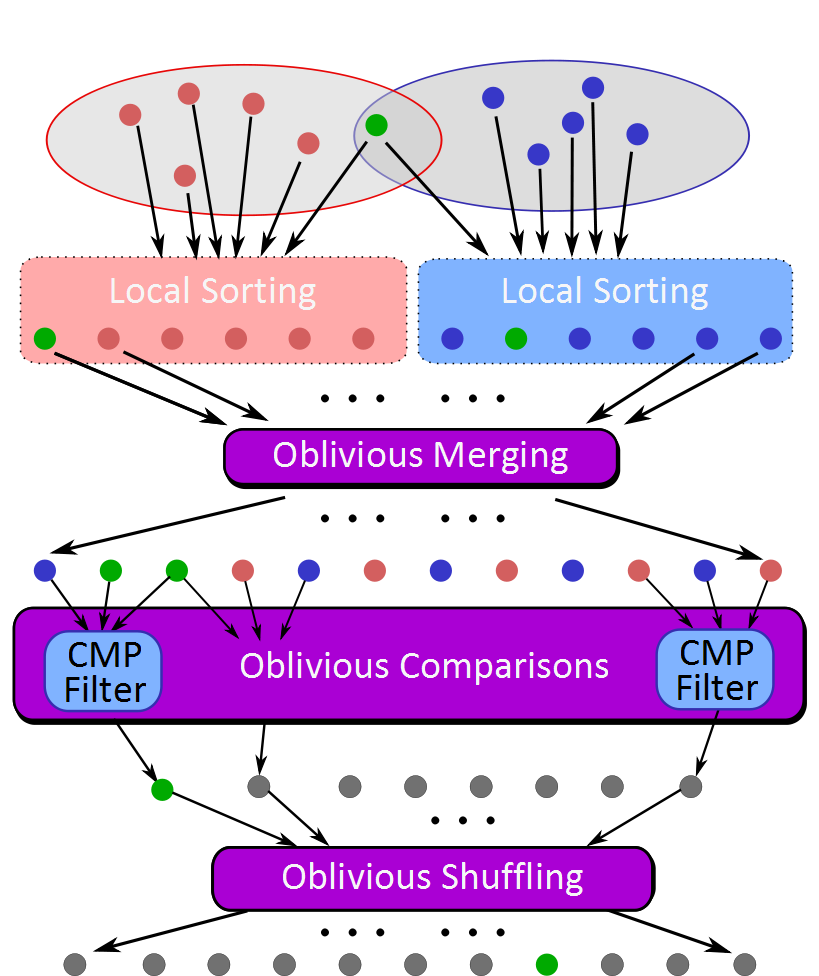 Private Set Intersection Protocol
Gates to generate and evaluate
Free
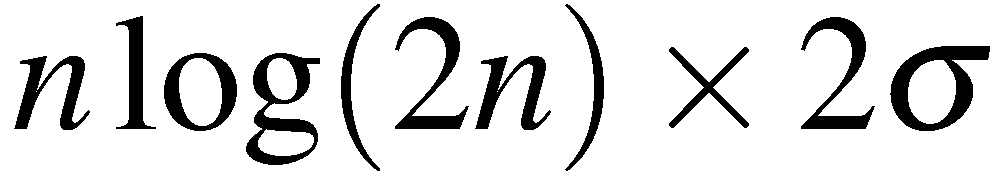 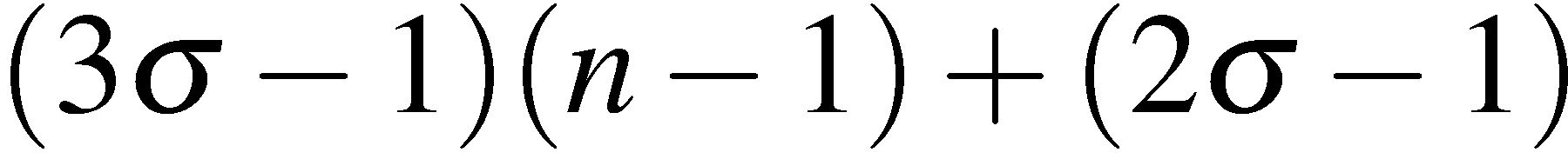 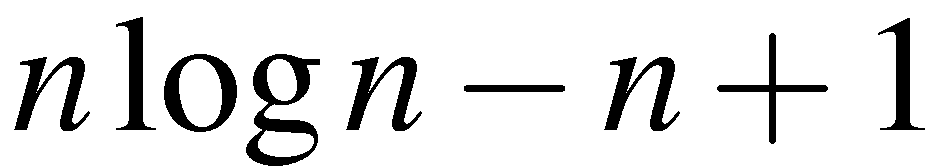 41
Private Set Intersection Results
32-bit values
Seconds
Set Size (each set)
42
Some Other Results
USENIX Security 2011
NDSS 2011
Scalable: 1 Billion gates evaluated at ~100,000 gates/second on laptop
43
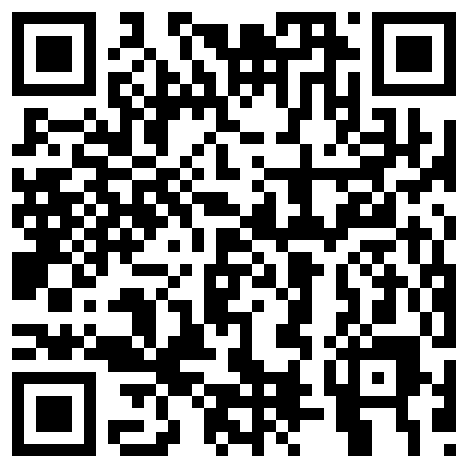 Demo!Private Set Intersection on Android Devices
http://MightBeEvil.com/mobile/
Peter Chapman and Yan Huang
44
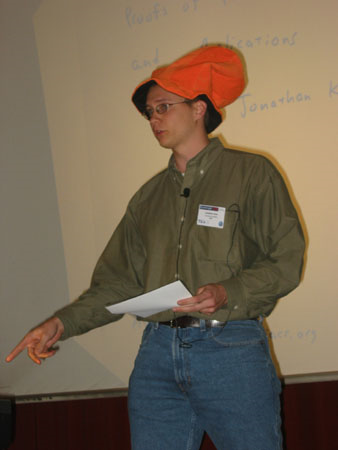 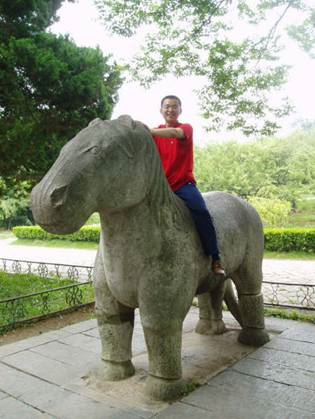 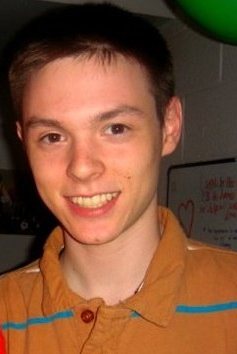 Jonathan Katz
(University of Maryland)
Peter Chapman
(UVa BACS 2012)
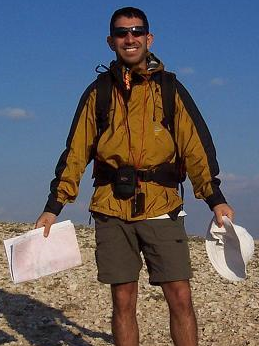 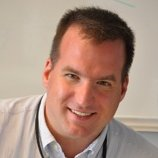 Yan Huang
(UVa Computer Science PhD Student)
Lior Makla
(UMd / Intel)
Aaron Mackey
(UVa Public Health Genomics)
Funding: NSF, MURI (AFOSR)  
Android toys: Google
45
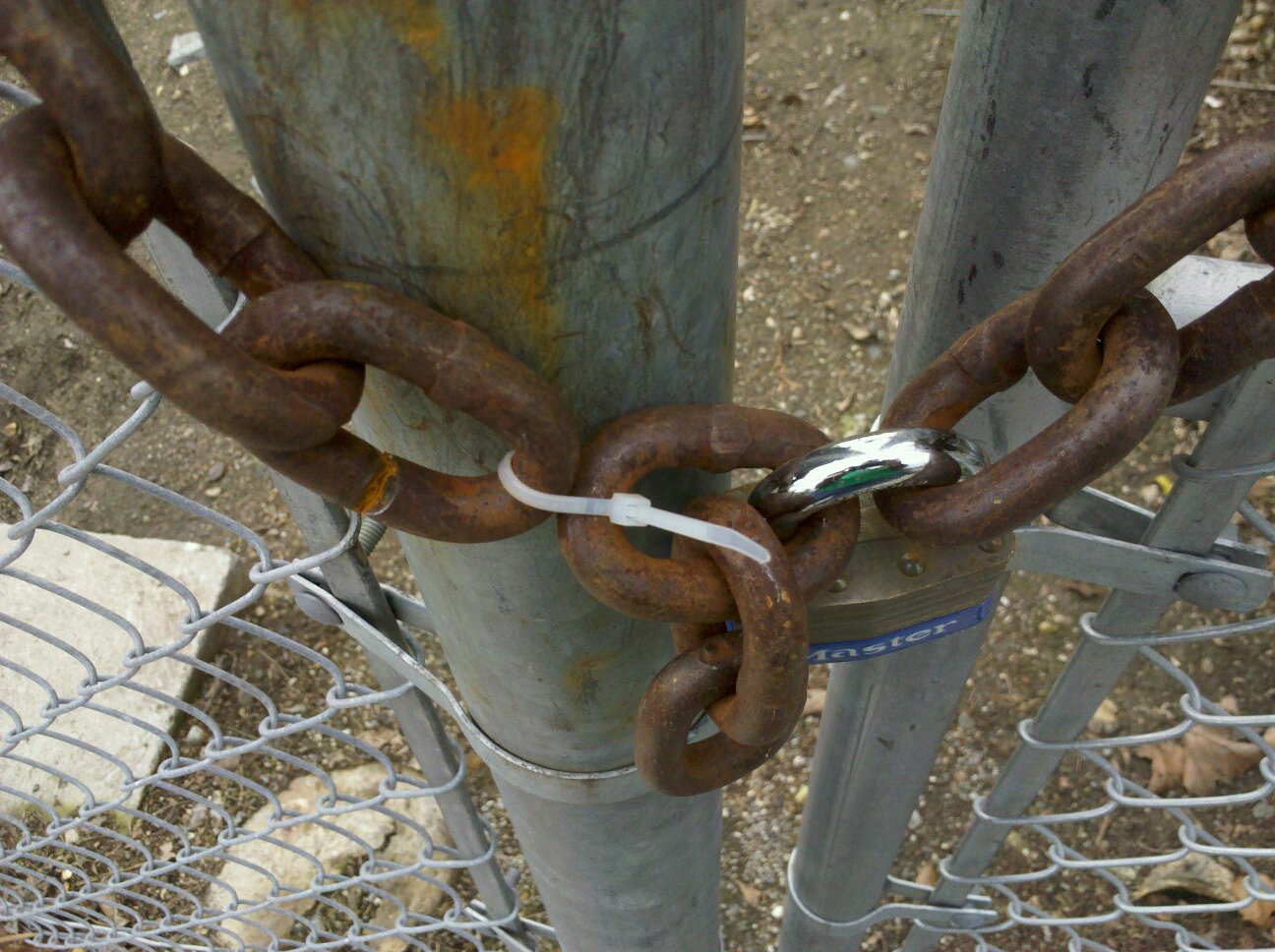 Much of the early engineering development of digital computers was done in universities. A few years ago, the view was commonly expressed that universities had played their part in computer design, and that the matter could now safely be left to industry. I do not think that it is necessary that work on computer design should go on in all universities, but I am glad that some have remained active in the field. Apart from the obvious functions of universities in spreading knowledge, and keeping in the public domain material that might otherwise be hidden, universities can make a special contribution by reason of their freedom from commercial considerations, including freedom from the need to follow the fashion.
Sir Maurice Wilkes (June 1913-Nov 2010), 1967 Turing Award Lecture
David Evans
evans@cs.virginia.edu
http://www.cs.virginia.edu/evans
46
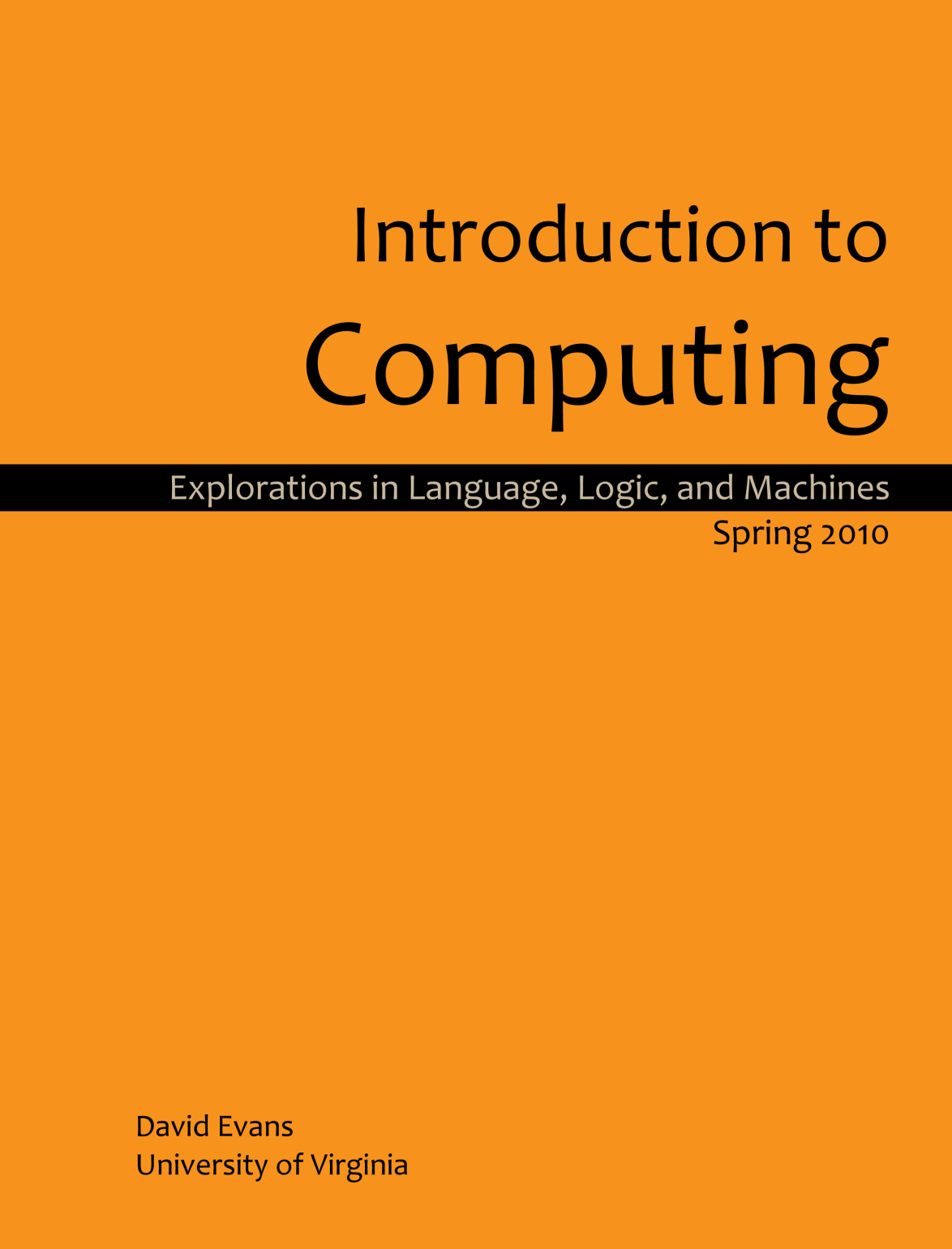 Shameless Plug
www.computingbook.org
47